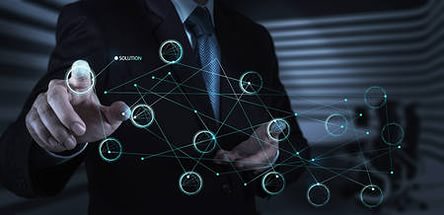 ООО «Гранд Оценка»
Вас приветствует консалтинговая компания ООО «Гранд Оценка». Осуществляем широкий спектр услуг в области оценки и консалтинга. В нашей компании работают аккредитованные дипломированные специалисты в области оценки, бухгалтерского и налогового учета, а также юристы и адвокаты. 

  8(926)524-24-41,      8(903)222-903-2

http://www.grandocenka.com/#!home/mainPage
Оценочные услуги
- оценка недвижимости (оценка стоимости недвижимости: зданий, сооружений, земельных участков, квартир, загородных домов, имущественных комплексов и пр.), оценка недвижимости для всех целей;
- оценка предприятия (бизнеса, акций); 
- оценка технологического оборудования, производственного и хозяйственного инвентаря; 
- оценка стоимости объектов интеллектуальной собственности; 
- оценка легкового и грузового автотранспорта, автомобилей специального назначения; 
- оценка векселей и аналогичных ценных бумаг; 
- оценка стоимости месторождений; - оценка инвестиционных контрактов; -
 составление бизнес-планов; 
- составление анализа финансово-хозяйственной деятельности предприятий; 
- содействие в процессе кредитования как юридических, так и физических лиц (помощь в поиске и выборе кредитного учреждения, подготовка технико-экономического обоснования (ТЭО) и бизнес-плана для целей кредитования, помощь в процессе сбора и подготовки пакета документов для целей кредитования); 
- проведение инвентаризаций; - прочие услуги в сфере оценки и других консалтинговых направлений.
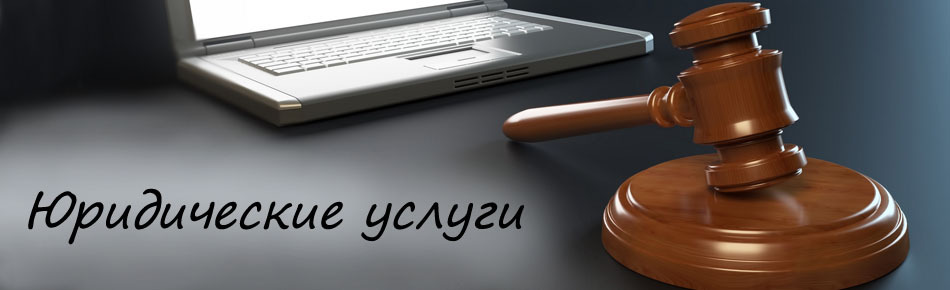 Оказываем следующие юридические услуги:
- Консультирование юридических лиц и предпринимателей по вопросам различной направленности и сложности, связанным с ведением бизнеса. Консультации проводятся в устной и письменной форме. 
- В процессе консультации, наши юристы анализируют законодательство, судебную практику, дают рекомендации по минимизации и устранению рисков в предпринимательской деятельности. 
- Юридическая помощь по досудебному урегулированию разнообразных гражданских конфликтных ситуаций. Случаи, в которых досудебное урегулирование споров обязательно.
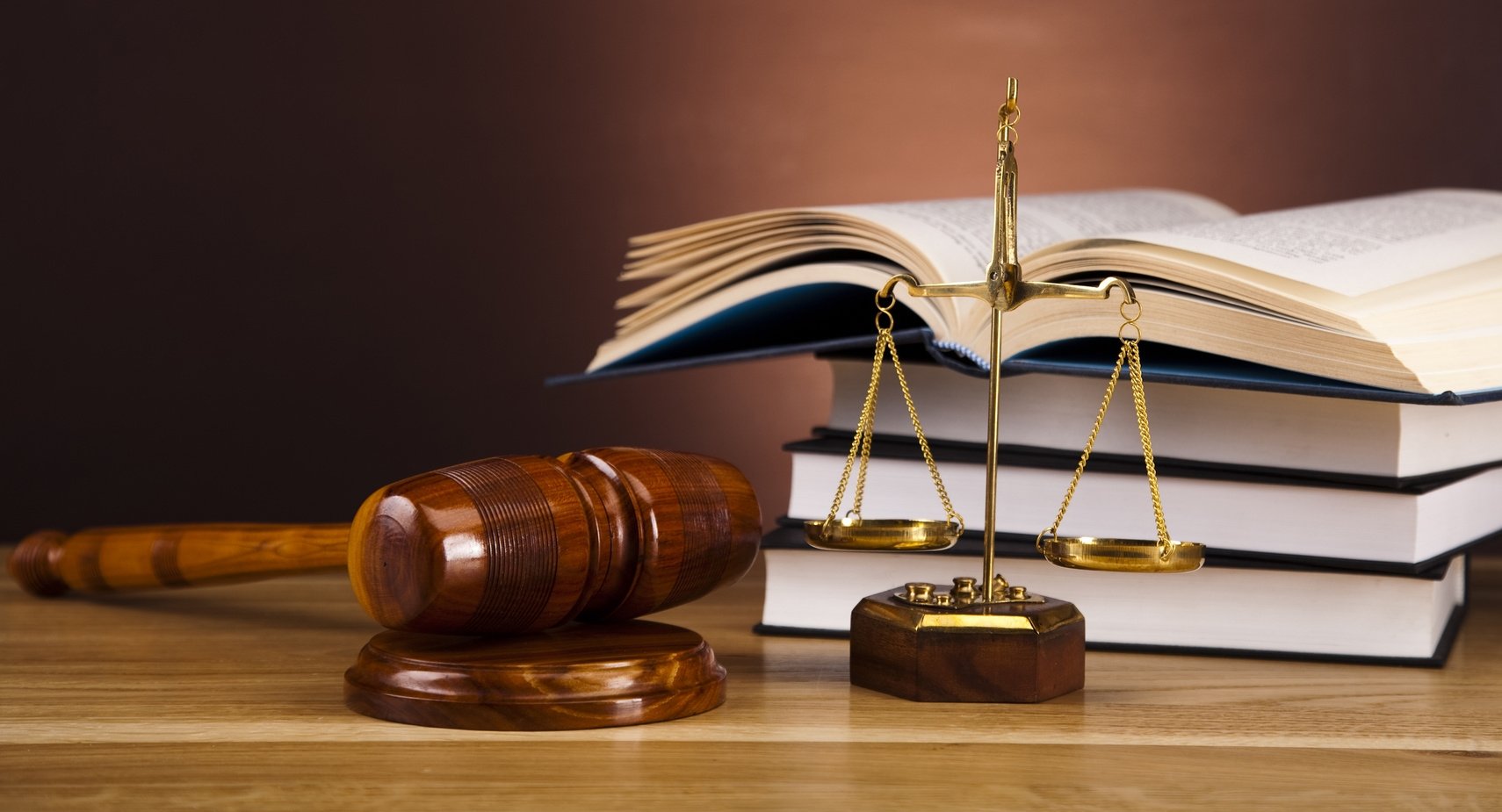 - Исполнительное производство, осуществляемое судебными приставами, основные особенности его возбуждения. Юридическая помощь, а также перечень мероприятий, которые наши юристы могут провести, оказывая ее в процессе принудительного исполнения судебных актов.
- Юридические услуги по договорам. Оказываются нашей компанией при заключении, изменении и расторжении гражданско-правовых договоров. Юридическая экспертиза договоров на соответствие интересам клиента, а также действующего законодательства. Помощь в согласовании условий договоров с контрагентами клиента.
У наших юристов большой опыт работы с договорами купли-продажи, поставки, оказания услуг, подряда, аренды, лизинга, лицензионными, франчайзинга, дарения, агентскими, комиссии, поручения, трудовыми, авторскими, брачными и другими. 
- Квалифицированная юридическая помощь по созданию документов для различных целей, проверка и приведение их в соответствие с нормами действующего законодательства (письма, заявления, жалобы, приказы, должностные инструкции, доверенности и т.д.).
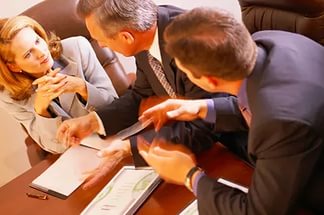 - Помощь нашего юриста физическим и юридическим лицам в подготовке, проведении деловых переговоров, требующих личной встречи участников, по телефону либо в письменной форме (например: посредством обмена письмами через электронную почту).
Непосредственное участие нашего юриста в переговорах с контрагентами клиента, представителями государственных органов, при разрешении спорных ситуаций, либо проведение переговоров от имени клиента без его участия. 
- А также предлагаем оказание юридических услуг юридическим лицам на постоянной основе. Нашими юристами накоплен большой опыт оказания юридической помощи предприятиям, работающим в различных сферах бизнеса. 
- Квалифицированная юридическая помощь организациям и гражданам при написании (составление) и оформлении претензий. Основные сведения, которые помогут грамотно составить, оформить и направить претензии самостоятельно как в адрес юридического, так и физического лица.
- Юридическая помощь организациям и гражданам при написании (составление) и оформлении юридически обоснованного ответа на претензию. Срок ответа на претензию, общие требования к ответу на претензию при его составлении и направлении самостоятельно.
- Оказание юридических услуг по разрешению различных экономических споров. Юридическая помощь в оценке судебной перспективы дел, подготовка судебных документов (исковых заявлений, ходатайств и др.). Представление интересов клиента на всех стадиях процесса. 
- Квалифицированная юридическая помощь по разрешению гражданских споров в Судах общей юрисдикции и у мировых судей. Ознакомление с материалами и оценка судебной перспективы дела. Подготовка и подача искового заявления, отзыва на исковое заявление, других процессуальных документов и т.д.
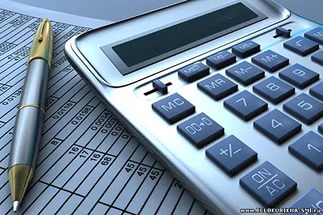 Бухгалтерские услуги
Бухгалтерские консультации проводятся по вопросам:
ведения бухгалтерского учета в информационной базе;
составления и сдачи всех видов отчетности;
оформления бухгалтерских документов, выявления и устранения ошибок;
формирования учетной политики для целей бухгалтерского и налогового учета, ее изменения при необходимости;
организации и осуществления внутреннего контроля совершаемых сделок, операций и т.д.;
порядка получения налоговых вычетов;
толкования и применения действующего законодательства в сфере бухгалтерского учета и налогообложения, а также его изменений;
по иным вопросам, касающимся бухгалтерского и налогового учета.
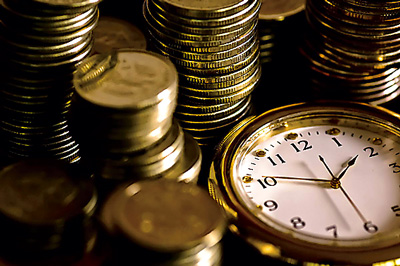 Абонентское бухгалтерское обслуживание - варианты проведения: 
- Бухгалтерское сопровождение предприятий с дальнейшей обработкой первичных учетных документов, получаемых от клиента. 
- Комплексное бухгалтерское обслуживание компаний с составлением первичных учетных документов.
- Бухгалтерское сопровождение с присутствием нашего бухгалтера в офисе компании клиента определенное количество часов (дней) в неделю или без. 
- А также сопровождение компаний в различном сочетании вышеуказанных вариантов.
Помощь наших специалистов возможна также при разовом обращении (например: в связи с увеличением объема работ в определенный период времени, в связи с временной нетрудоспособностью Вашего бухгалтера).
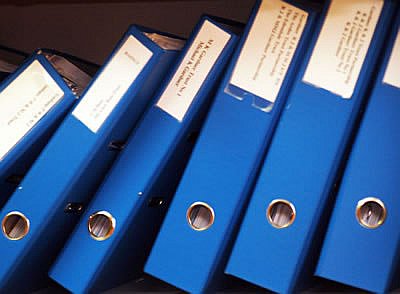 Бухгалтерский учет (бухучет) ИП - варианты оказания услуг: 
Ведение бухгалтерского учета ИП с дальнейшей обработкой первичных учетных документов, получаемых от клиента. 
Бухучет индивидуального предпринимателя с составлением первичных учетных документов.
Бухгалтерский учет (бухучет) ИП с присутствием бухгалтера нашей компании по месту нахождения индивидуального предпринимателя определенное количество часов (дней) в неделю или без. 
Различное сочетание вариантов ведения бухгалтерии ИП, указанных выше.